RELATED PARTY TRANSACTIONS INCLUDING DOCUMENTATION FOR AUDIT PURPOSE(WITH REFERENCE TO PVT. LTD. COMPANIES)
Presenter: Dr. CA D.G.Kurundwadkar
M.Com., LL.B (Gen.), FCA, FCS, ACMA, Ph.D.
Prelude/ Backdrop
Family Run Business Normal Features of Industry in India
Promoters Exercising Control
Nothing Illegal- Per Se No Bar
Diversion/ Syphoning of Funds
Highly Fraud Prone Area
Questions on Corporate Governance
Others Stakeholders May Suffer
Dr. CA. D.G.KURUNDWADKAR,                                                  M. Com., LLB (Gen), FCA, FCS, AICMA, Ph.D.
1
Related Party Transactions (Sec.188)
General disclosure of interest (sec.184)
Fiduciary duty
Interest or concern  in Companies,
Concerns and arrangements
Companies (Meeting of Board)
Conflict if interest
All the Directors, no exception is made
Dr. CA. D.G.KURUNDWADKAR,                                                  M. Com., LLB (Gen), FCA, FCS, AICMA, Ph.D.
2
Related Party Transactions (Sec.188)
At first meeting in which he participates after appointment/ reappointment
First meeting (BOD) in every Financial year
Whenever there is any change.
Shifts from 1956 Act to 2013 Act
“ Government approval based Regime” to “Shareholders approval and Disclosure based Regime”
Dr. CA. D.G.KURUNDWADKAR,                                                  M. Com., LLB (Gen), FCA, FCS, AICMA, Ph.D.
3
Related Party Transactions
2 (76) Related Party with reference to company 
Director or his relative
KMP or his relative
A Firm in which Director, Manager or his relative is a partner
Dr. CA. D.G.KURUNDWADKAR,                                                 
 M. Com., LLB (Gen), FCA, FCS, AICMA, Ph.D.
4
Related Party Transactions
A Private Company in which a director or manager or his relative is a member or director
A Public Company in which director  or manager is a director and holds along with relatives, more than 2% of its paid up share capital.
Dr. CA. D.G.KURUNDWADKAR,                                                  M. Com., LLB (Gen), FCA, FCS, AICMA, Ph.D.
5
Related Party Transactions
Any body corporate whose Board of Directors, managing director or manager is accustomed to act in accordance with the advice, directions or instructions of a director or manager
any person on whose advice, directions or instructions a director   or manager is accustomed to act
Dr. CA. D.G.KURUNDWADKAR,                                                  
M. Com., LLB (Gen), FCA, FCS, AICMA, Ph.D.
6
Related Party Transactions
provided nothing in sub clause (vi)  & (vii) shall apply to the advice, directions or instructions given in a professional capacity; 
 Any body corporate which is
		(A) a holding, subsidiary or an associate company of 
		     such company;
		(B) a subsidiary of a holding company to which it is also    	     a subsidiary; or
		(C) an investing company or the venturer of a  		     company;”
Such other person as may be prescribed;
Dr. CA. D.G.KURUNDWADKAR,                                                  M. Com., LLB (Gen), FCA, FCS, AICMA, Ph.D.
7
Relative –Sec 2(77)
Members of HUF
Husband and Wife or 
Relation as prescribed
Dr. CA. D.G.KURUNDWADKAR,                                                  M. Com., LLB (Gen), FCA, FCS, AICMA, Ph.D.
8
Subsidiary Company- 2(87)
Controls  Composition of BOD
Exercise or control more than one half of total share capital on its own or together with one or more subsidiaries.
 The Companies ( Amendment) Act,2017 :
“Total voting power” instead of 
“Total share capital”
Dr. CA. D.G.KURUNDWADKAR,                                                  M. Com., LLB (Gen), FCA, FCS, AICMA, Ph.D.
9
Associate Company 2(6)
Significant influence: 
	Controlling 20% or more share capital or 
Controlling business decisions under an agreement
Dr. CA. D.G.KURUNDWADKAR,                                                  M. Com., LLB (Gen), FCA, FCS, AICMA, Ph.D.
10
Shift from “Government approval based regime” to “ Shareholder approval based regime” and “Adequate disclosures”

Two criterion 
Contracts or arrangements as prescribed.
Such a transactions with related party 

Both the criterion must be fulfilled.
Dr. CA. D.G.KURUNDWADKAR,                                                  M. Com., LLB (Gen), FCA, FCS, AICMA, Ph.D.
11
Contracts or Arrangement prescribed
1. Except with consent  of BOD, no Company shall enter into following transactions: 
Sale, Purchase or Supply of any goods or materials.
Selling, disposing of, or buying, property of any kind;
Leasing of property of any kind;
Availing or rendering of any services
Appointment of agent for purchase/sale of goods, materials, services or property
Dr. CA. D.G.KURUNDWADKAR,                                                  M. Com., LLB (Gen), FCA, FCS, AICMA, Ph.D.
12
Office or place of profit
Underwriting of securities or derivatives.
Compliance
   Sec.177 
   Sec .188
   Sec.189	
   Sec.134
Dr. CA. D.G.KURUNDWADKAR,                                                  M. Com., LLB (Gen), FCA, FCS, AICMA, Ph.D.
13
Approval of Shareholders (Contd..)
Dr. CA. D.G.KURUNDWADKAR,                                                  M. Com., LLB (Gen), FCA, FCS, AICMA, Ph.D.
14
Approval of Shareholders (Contd..)
Dr. CA. D.G.KURUNDWADKAR,                                                  M. Com., LLB (Gen), FCA, FCS, AICMA, Ph.D.
15
Exemption from Sec.188(1)
In its ordinary course of business : and
 At arms length basis.
If any of the condition is not satisfied then:
Consent of BOD 
Prior approval by an ordinary resolution 
Restriction on member who is interested **
Dr. CA. D.G.KURUNDWADKAR,                                                  M. Com., LLB (Gen), FCA, FCS, AICMA, Ph.D.
16
Office or Place of Profit
In the Company its a subsidiary or associated company
Monthly remuneration exceeding Rs.2,50,000/- 
Prior approval of shareholder by ordinary resolution.
Dr. CA. D.G.KURUNDWADKAR,                                                  M. Com., LLB (Gen), FCA, FCS, AICMA, Ph.D.
17
Financial Reporting.
Role of “watchdogs”, rather than  “Bloodhounds” 

( Kingston Cotton Mill Company (1896) )

Cannot be liable for any wrongdoings, which they had no reason to suspect in course of their audit.

Is the rationale of that old ruling is only partly relevant in today’s scenario ?
Dr. CA. D.G.KURUNDWADKAR,                                                  M. Com., LLB (Gen), FCA, FCS, AICMA, Ph.D.
18
Documentation
“What is not documented, is not done.”

Highly regulated profession
Disciplinary and wide investigatory powers
Significant professional risk
Class suits
Severe & rigorous penalties
Inherent audit limitations
Sheer volume & unscrupulous elements
Dr. CA. D.G.KURUNDWADKAR,                                                  M. Com., LLB (Gen), FCA, FCS, AICMA, Ph.D.
19
Documentation (Contd..)
Evidence/documentation pertaining to various controls , its existence and effectiveness.

Checklist w.r.t compliance point:   
Reportable framework i.e The Act 
Schedules III
CARO
Accounting Standards
Auditing Standards
Other applicable laws, Rules, Regulations
Dr. CA. D.G.KURUNDWADKAR,                                                  M. Com., LLB (Gen), FCA, FCS, AICMA, Ph.D.
20
Documentation (Contd..)
Minutes or records of discussion with company management about audit observations.

Consultation of expert sought & obtained etc.
Dr. CA. D.G.KURUNDWADKAR,                                                  M. Com., LLB (Gen), FCA, FCS, AICMA, Ph.D.
21
Standards on Auditing (Sec.143)
If you fail to plan, you plan to fail”

Attest/ Assurance functions 
Statutory Recognition to standards
Dr. CA. D.G.KURUNDWADKAR,                                                  M. Com., LLB (Gen), FCA, FCS, AICMA, Ph.D.
21A
SA 550 RELATED PARTIES
Scope 
Auditor’s responsibility regarding
Related Party Relationships
Transactions with such parties
Material misstatement associated with such transactions
Dr. CA. D.G.KURUNDWADKAR,                                                  M. Com., LLB (Gen), FCA, FCS, AICMA, Ph.D.
22
Objectives of SA 550
To obtain understanding of related party relationship and transactions

To recognise risk factor of fraud

Financial statements true & fair presentation and are not misleading

To obtain appropriate audit evidence
Dr. CA. D.G.KURUNDWADKAR,                                                  M. Com., LLB (Gen), FCA, FCS, AICMA, Ph.D.
23
AS-18	Related Party
Parties are considered to be related if at any time during the reporting period one party has the ability to control the other party or exercise significant influence over the other party in making financial and/or operating decisions.
Dr. CA. D.G.KURUNDWADKAR,                                                  M. Com., LLB (Gen), FCA, FCS, AICMA, Ph.D.
24
Audit Procedure to include:
Review of working papers of prior years

Evaluate company’s procedure of identifying & proper accounting 

List of related parties, affiliation of directors  and Key Managerial Personnel (KMP)

Review shareholders records
Dr. CA. D.G.KURUNDWADKAR,                                                  M. Com., LLB (Gen), FCA, FCS, AICMA, Ph.D.
25
Minutes of BOD/ Audit Committee/ Executive committee/ General meetings

Statutory Records

Joint Ventures and other agreements 

Papers/ prospectus filed with SEBI

Reviewing long, unused or non recurring transactions
Dr. CA. D.G.KURUNDWADKAR,                                                  M. Com., LLB (Gen), FCA, FCS, AICMA, Ph.D.
26
Major Investment Transactions

Income Tax Papers/ Assessment Orders

Secretarial Audit/ Compliance Reports
Dr. CA. D.G.KURUNDWADKAR,                                                  M. Com., LLB (Gen), FCA, FCS, AICMA, Ph.D.
27
“It is not the strongest nor most intelligent species that survives, but the one most adoptable to change survives.” 

    -Legendary Charles Darwin
Dr. CA. D.G.KURUNDWADKAR,                                                             M. Com., LLB (Gen), FCA, FCS, AICMA, Ph.D.
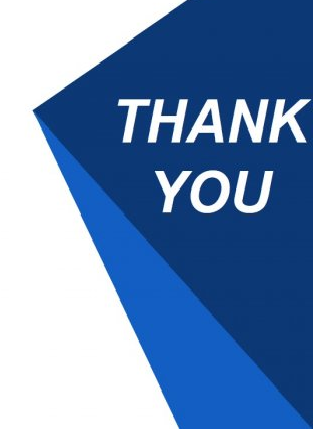 Address:
Yashoda Niwas, Karve Road, Kothrud, Pune -38
Contact No.:
020-25452183
+91 98500 58600
Email:
dgkjdk2009@gmail.com